„Covid 19 – psychologické problémy dětí“
Zkušenosti z PT praxe


 

Monika Kopárková.
Ordinace klinické psychologie 
a dětské klinické psychologie 
Cheb
Emoční systém
dosahování cílů,
výkonu - dopamin
Emoční systém obrany 
- serotonin
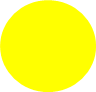 Psychické obtíže 
v kontextu 
emočních systémů
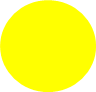 Emoční systém uspokojení - vztahy, zážitky - endorfiny, oxytocin
Nejčastější psychické potíže:
Úzkostné poruchy
Obsesivně kompulzivní porucha
Depresivní poruchy, depresivní poruchy chování, sebepoškozování
Poruchy příjmu potravy 
Psychotická onemocnění 
Poruchy pohlavní identity
Úzkostné poruchy
Sociálně úzkostná porucha:
Obavy,……….
„že se před druhými ztrapním“
 „že si o mně druzí budou myslet něco špatného“  
           
     
        Strach  z odmítnutí



Úzkostně fobické poruchy:
„že se něco stane“
 „že se někomu něco stane“ 
„že umřu“
„že onemocním“ – strach 
„že nebudu moci dělat to, co ostatní“
„ že nebudu dobrý – dobrá“


Bazální strach: ze ztráty kontroly, ze selhání – neschopnosti, z omezení, ze smrti
Obsesivně kompulzivní porucha
Nutkavé myšlenky  - obsese „onemocním“ ,… „vrazím mámě nůž do zad“                                    
Nutkavé činy – neutralizační kompulze „mytí rukou“…, nesahá nože, je pořád s někým
Skryté mentální kompulze: 10x si k tomu řekne „nic se nestane“.., vybaví si 5 hezkých situací s mámou, 10 x si řekne „bože, pomoz mi“
Obsesivní ruminace: opakovaně „přežvykuje“ myšlenku, téma
Metody: 
„STOPka“,  zabraňování kompulzím a myšlenkám, podpora smyslového vnímání, zaostřování – zaostřit na kompulzi  a potom jinou myšlenku, paradoxní intence
Kazuistické př.: Jiřík, Martina, Daniel, Fiona
Depresivní poruchy:
Depresivní porucha u dětí – proměnlivější klinický obraz, somatický doprovod
Depresivní porucha chování
Sebepoškozování jako symptom dalších potíží
Poruchy příjmu potravy:
Vliv „narcistického století orientovaného na výkon a vzhled“

Mentální anorexie – perfekcionistické osobnosti s vysokou mírou sebediscipliny
          největší riziko – je egosyntonní – posiluje sebevědomí !!!
Bulimie –„neúspěšné“ anorektičky, jiný typ osobnosti, impulzivní rysy
Ostatní: orthorexie, bigorexie, drunkorexie, diabulimie
Nadměrná vybíravost v jídle
Ostatní poruchy:
Psychotická onemocnění
akutní psychotická porucha
poruchy schizofrenního okruhu
    
Porucha pohlavní identity - nejednotnost vnímání a terapie ze strany odborníků